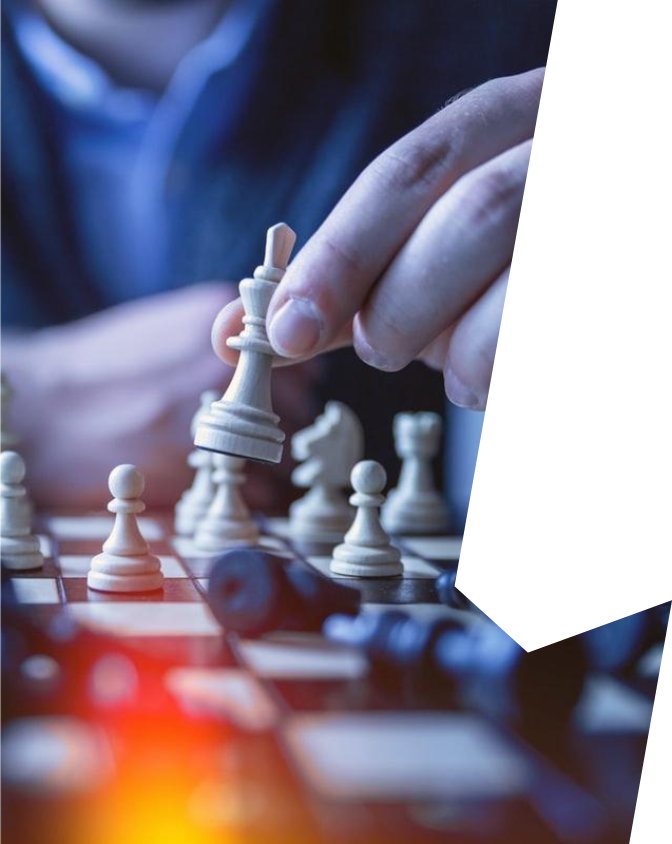 Governing Board Annual Training
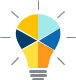 Annual Training including:
Finance Training for Governing Boards with Spencer Styles of Charter Impact

Brown Act and Political Reform Act Training by Jennifer McQuarrie
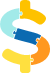 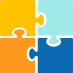 ‹#›
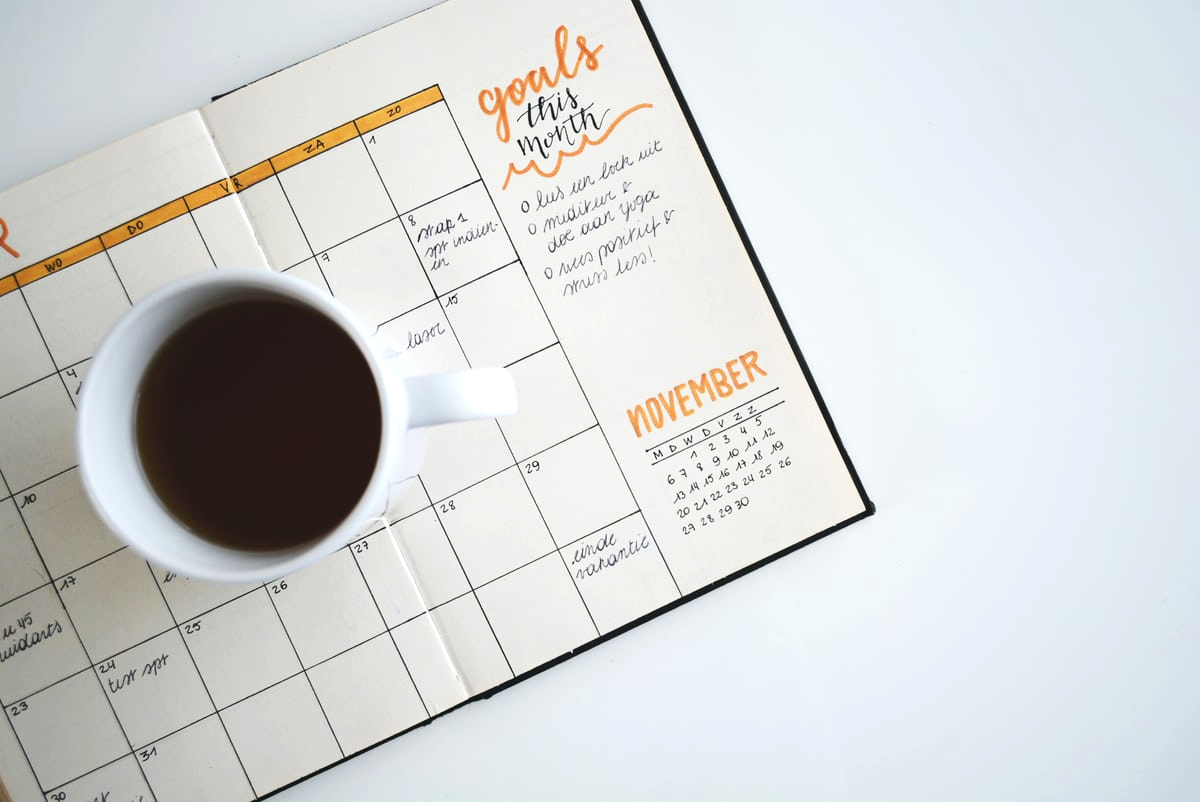 Let’s Talk!

Topics of discussion:
Board Goals
Board Evaluation Process
Additional Training Requests
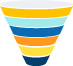 ‹#›
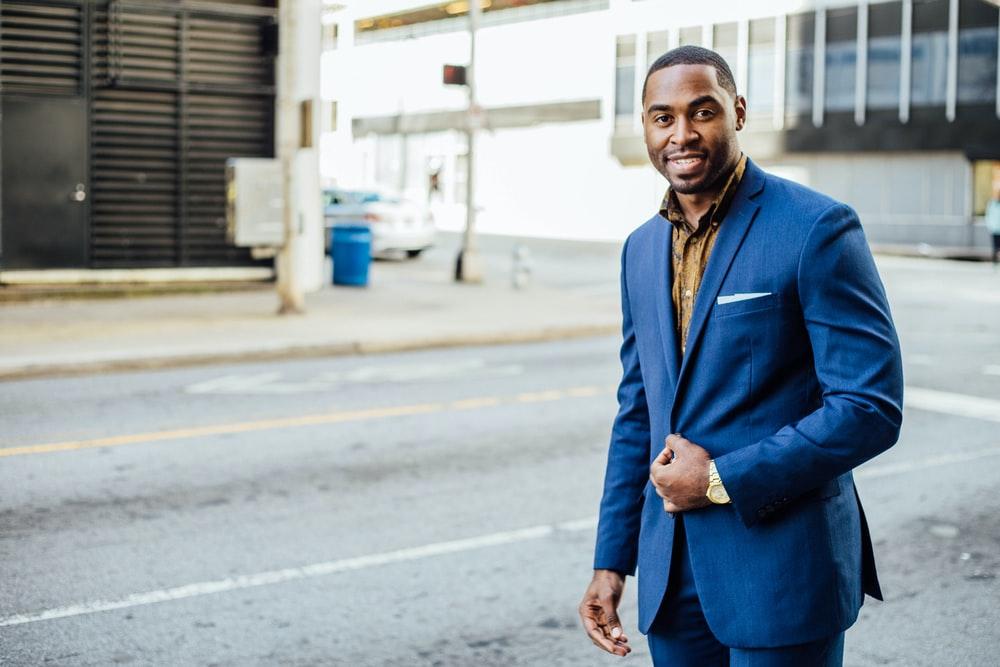 What else would you like to discuss?
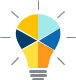 ‹#›